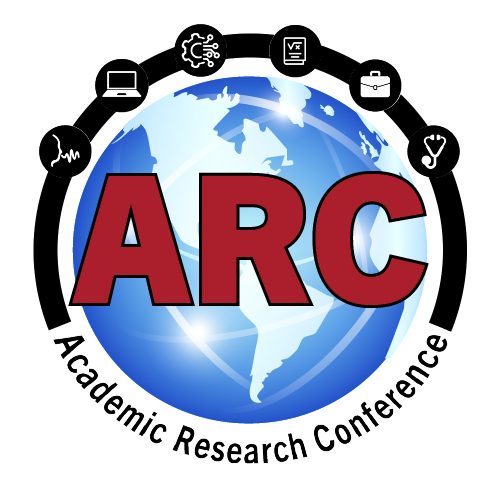 Insert your logo here
Presentation Title
You may use this template for your virtual or in-person Oral Talk Presentations. If you have a preferred template, please include the ARC and your institution’s logos in your presentation.
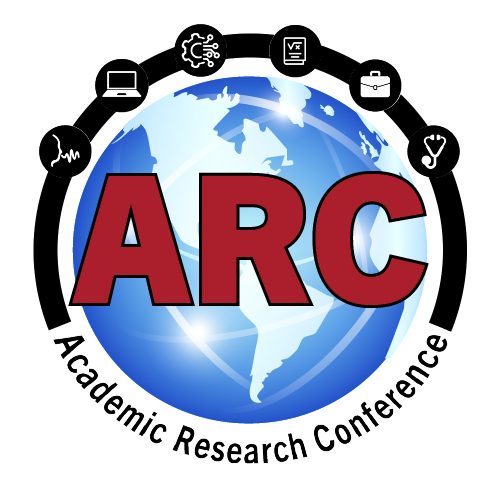